THEMATIC VISIT ON ROMA AND TRAVELLERS’ ACCESS TO JUSTICE 

Helsinki, 22th March 2018

Alessandro Pistecchia - UNAR – Italy
(a.pistecchia@governo.it)
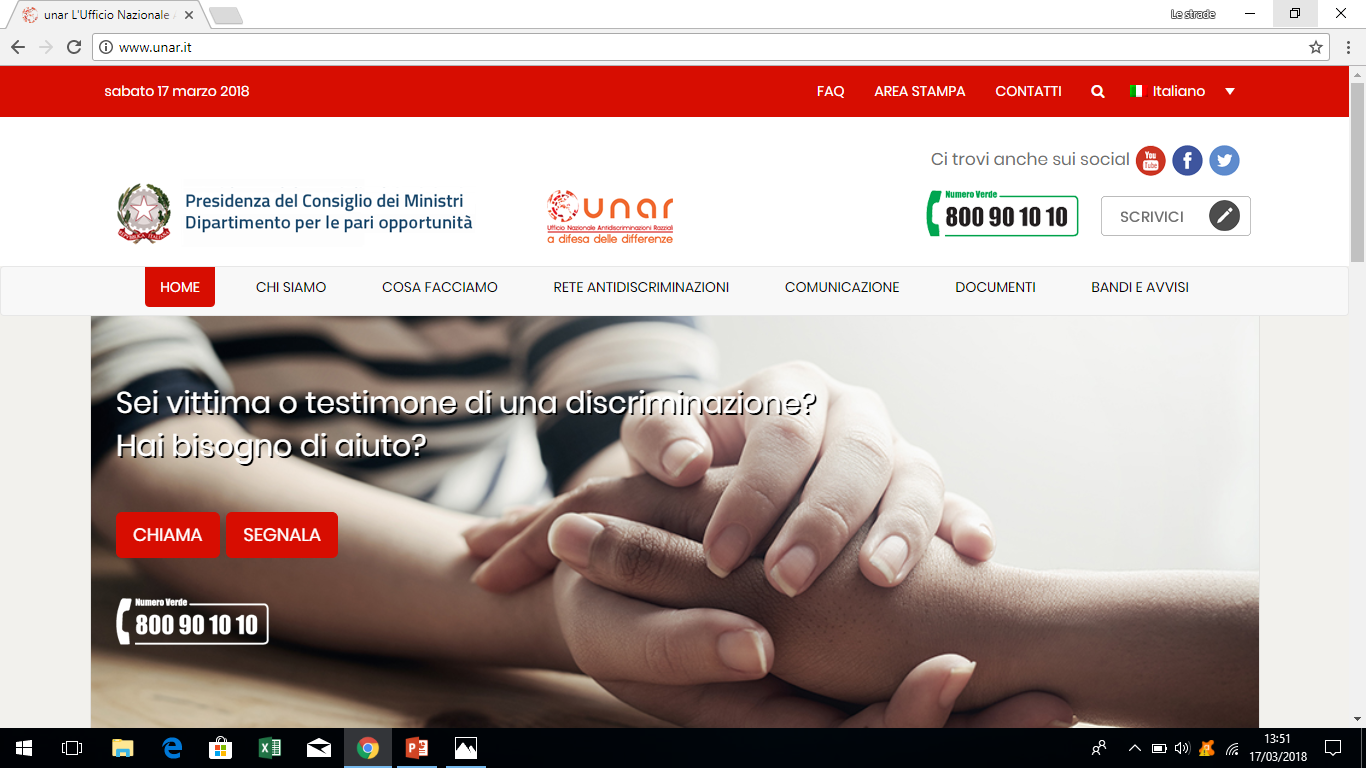 National Roma Contact Point
National Office against discrimination (UNAR) is Italy's National Contact Point for Roma Inclusion 

      	coordination of the Strategy 

	synergies and exchange with Central, Regional and Local Administrations

	cohesive function

Roma community - non-governmental organizations active on these issues (79 Platform-25 Forum RSC).
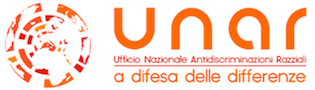 RSC Italy background
In Italy Roma, Sinti and Caminanti (RSC) are estimated to be around 170.000/180.000 (0,2 %)

Italian citizens Roma and Sinti (approximately 70,000 people) 
Roma people from the Balkan region arrived in Italy in the 70’s and after the disintegration of the former Yugoslavia (about 60.000 non-EU and EU citizens). 
The third and more recent macrogroup of migration is made of Roma people with Romanian and Bulgarian nationality
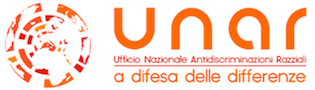 Critical elements
RSC vulnerable to intersectional forms of violence and discrimination (living in outskirts and settlements), at risk of exclusion (even from measures)	

strong discrimination/antigypsyism and hate speech reflecting imagines created mostly on prejudices (protests on migrant presence and distribution, risks of violence escalation) 


“Homelessness” status – problem to have alternative measures by Law
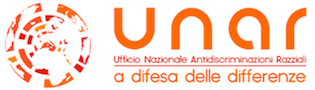 Solidarity Fund for the legal assistance of the victims of discriminations.
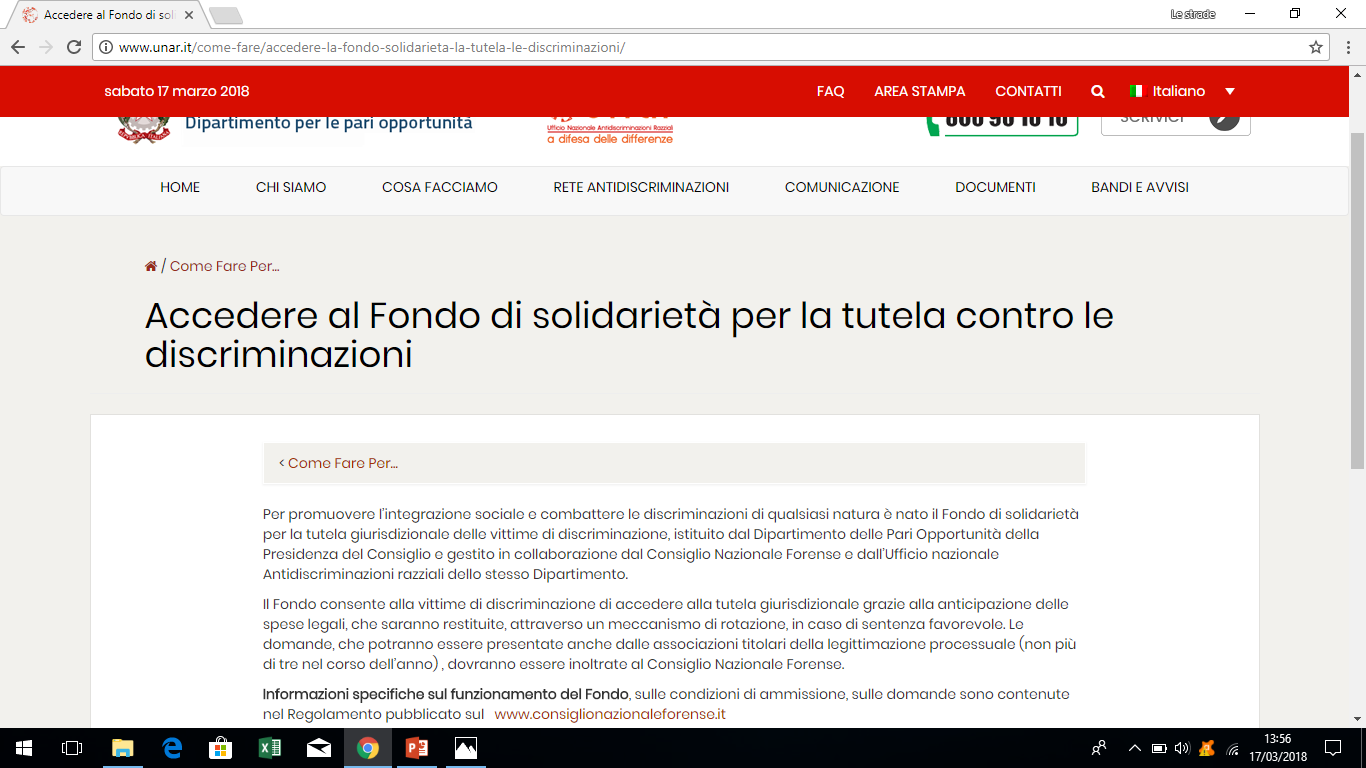 Fondo di solidarietà
The Fund (200k) allows to the victims the access to the legal system anticipating legal fees, returned afterwards through swing mechanism if concluded by a favorable judgment of the Court 

Facilitate equal access to legal aid or other free legal services
better protection of rights of the victims of discriminatory events

Tackle under-reporting/raise awareness
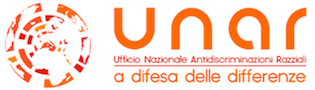 Cases examined
About 45 cases (2015-2017)

50% individual discrimination.
50% collective discrimination 
		proceeding against Municipalities (local Ordinance anti-immigrant, begging or posters, billboards with discriminatory messages); 
Municipalities had withdrawn the contested acts (ordinances) before the first hearing on court.
Deterrent effect or reform carried out by the financed judgements
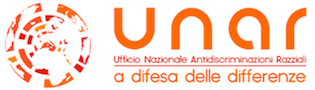 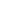 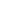 Hate speech
“Scum of Society”

three separate requests of access with regard to the same event with in connection with disparaging and discriminatory statements against Roma woman during a TV programme.

Strong reaction in this case of multiple discrimination (ethnic and gender)
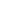 Institutional cooperation
With OSCAD (Observatory for the protection against discriminatory acts)

awareness of law enforcement on all the provisions prohibiting racial discrimination (9500 officers trained since 2012)

forwarding any case of discrimination liable for prosecution (i.e. all crimes aggravated in accordance with Mancino Act -1993)
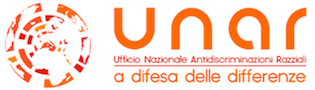 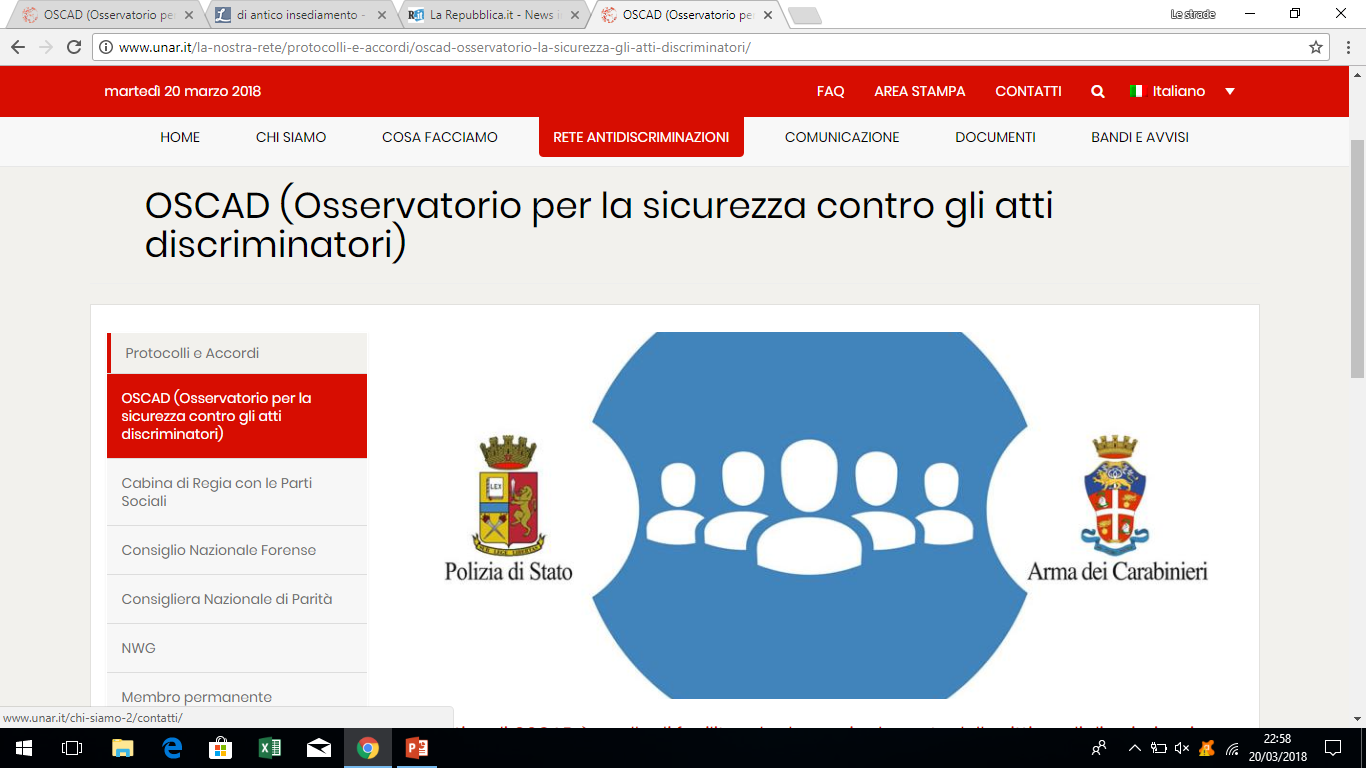 Institutional cooperation
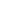 With CNF (National Legal Council) for the management of solidarity Fund
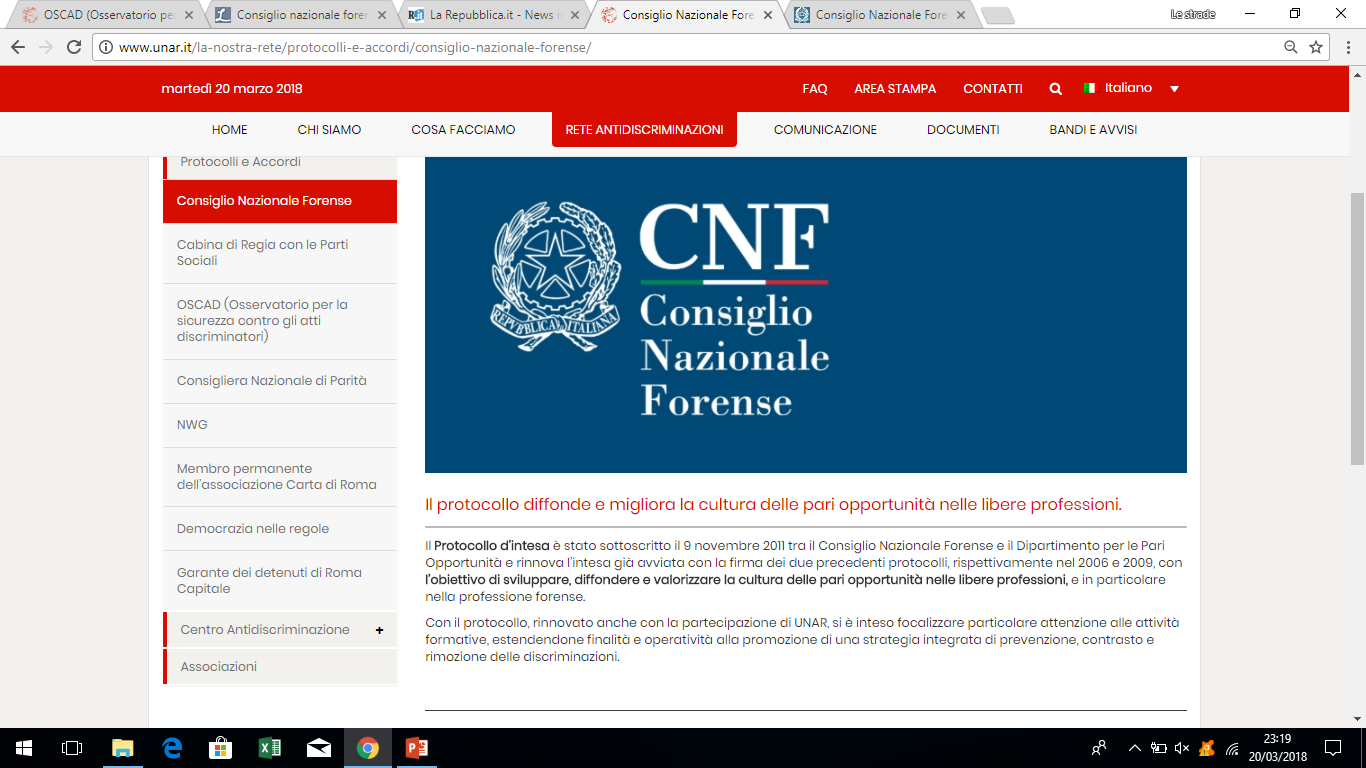 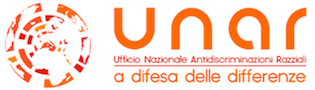 Civil society/Facilitate equal access to legal services
increasing capacity building of NGOs with specific interest on justice (7 NGOs of Platform with specific background on Roma and justice) 
				
		Limiting non professional approach and frauds

Probono Activities + Legal training of NGO’s and Bar NGO

Publication and diffusion (Netkard, Thematic report CAHROM, etc)
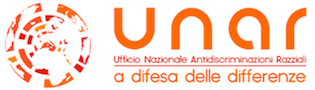 Improve legal-advice and legal-aid systems
Project APAD (2018): awareness and training for social workers of Municipalities on Roma legal status and access to services

residence: the issue of registrations in official records (Municipality level): relevant! 

related to the access to territorial services (health, social services, social housing, training and work orientation, etc)

Related to the access to specific and target measures in line with national Strategy 			fictitious addresses
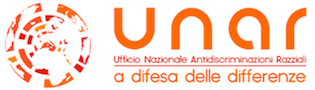 Conflict resolution, including ADR
In the ESF - PON INCLUSION 2014-2020 “Mediation and awareness raising actions” are included “social mediation activities in relation to conflict resolution” (3 Mln)

UNAR is the beneficiary of the Funds - link with other lines of funding
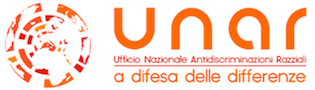 Experiences (centers of juvenile justice)
La differenza siamo noi: targeting Roma boys subject to criminal proceedings (for stalking crimes, sexual harassment, cyberbullism, threats to women) – implemented in Penal Institute for minors


Essere donna: targeting Roma girls subject to criminal proceedings
Educational paths, training programs, laboratories on the status of Roma girls

Scholarships, job grants, etc
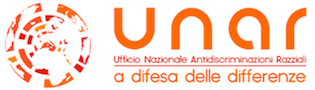 Government’s  contribution to the joint programme
Launch event and presentation


participation to the meetings 


diffusion and networking (web, Platform - Forum , Roma Youth)
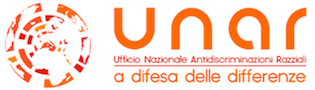 Future plans in the area of access to justice and proposal
Principle of Complementarity aimed at 

supporting marginalized people involved in programmes and projects

improving the governance system with a focus on processes and concrete effects





Strong coordination of plularity of stakeholders and bodies involved in public actions
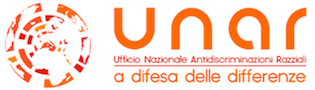 Thank you!

Nais tuké!

Kiitos!

Grazie!
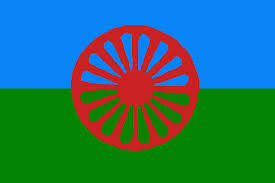